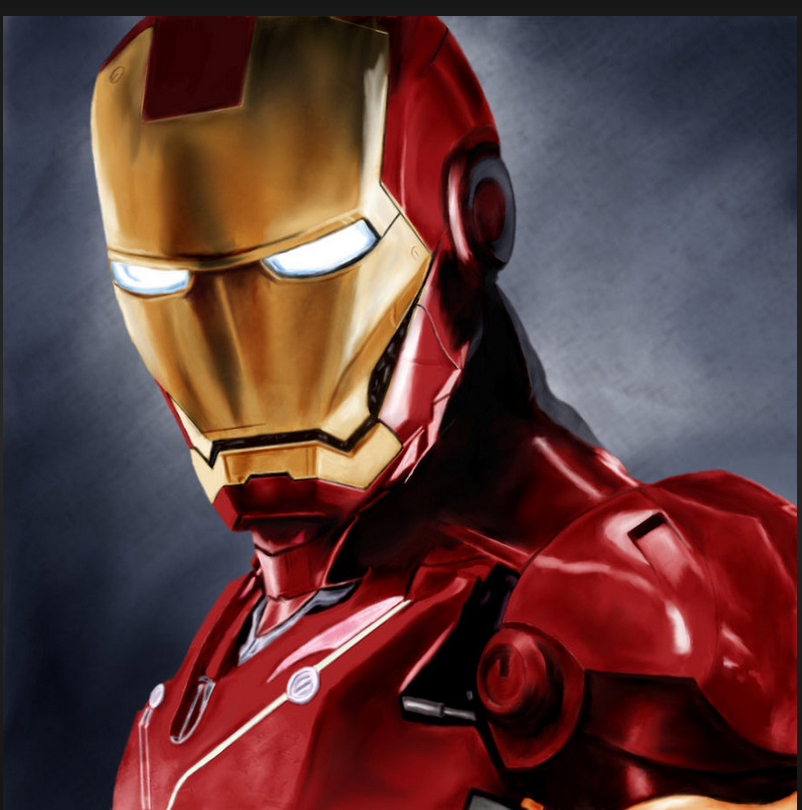 [Speaker Notes: Good Morning
I'd like to thank the organizers for the opportunity to speak to you today on this very impt topic

the approach to iron overload]
An Approach to Iron Overload
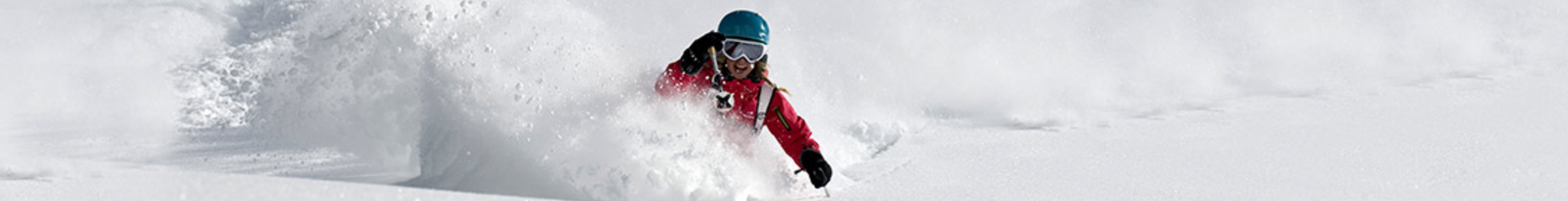 Ray Thomason, MD
Assistant Professor of Medicine
Division of Gastroenterology and Hepatology
University of Utah School of Medicine



ray.thomason@hsc.utah.edu
March 11, 2017
[Speaker Notes: following absolutely perfect run down the pristine powder on the back side of Alta -I turned to gaze up and watch the beautiful form of DrSus-only to see the horror of
DrSus trying to out run an actual avalanche 
In a rare moment I was able to capture this moment on film
as I watched  my mind immed  drift to livclin and thoughts of the avalanche of abnormal iron panels and gene testing crashing down on us all generated by the metabolicSyn,conceieg practprecision genomic seq 23 n me
what a manificient metaphore this avalanche of abn iron panels]
Disclosures:
Clinical Trials: ConatusMallinckrodtGileadGenfit
Speaker bureau: Salix 
Advisory Board: AlexiconNo Disclosures for this lecture
Learning Objectives
Review Normal Iron Metabolism to master of the genetics of HH
Explore Hemochromatosis as a prototypic model with an opportunity to change clinical outcomes through screening
Develop a Work-up of Iron Overload 
Understand the types of iron overload- genetic and non-genetic 
Call attention to areas of danger
Abnormal Genetics  Consultation
50 year old female referred from Concierge/Precision M.D.requesting confirmation of the “Genetic”diagnosis of HH with iron    overload
HFE+    H63D heterozygote
Ferritin:175    Iron/TIBC:  /        TS
US-diffuse steatosis
[Speaker Notes: Fe necessary basic cellular function
Excess Fe leads to free-ROS resulting in significant cellular damage
Total body Fe
Men	35-45 mg/kg
Women 	~35 mg/kg
Distribution:
Hb 60%
Muscle myoglobin 15%
Enzymes & cytochromes 10%
Circulating plasma bound to transferrin 1%]
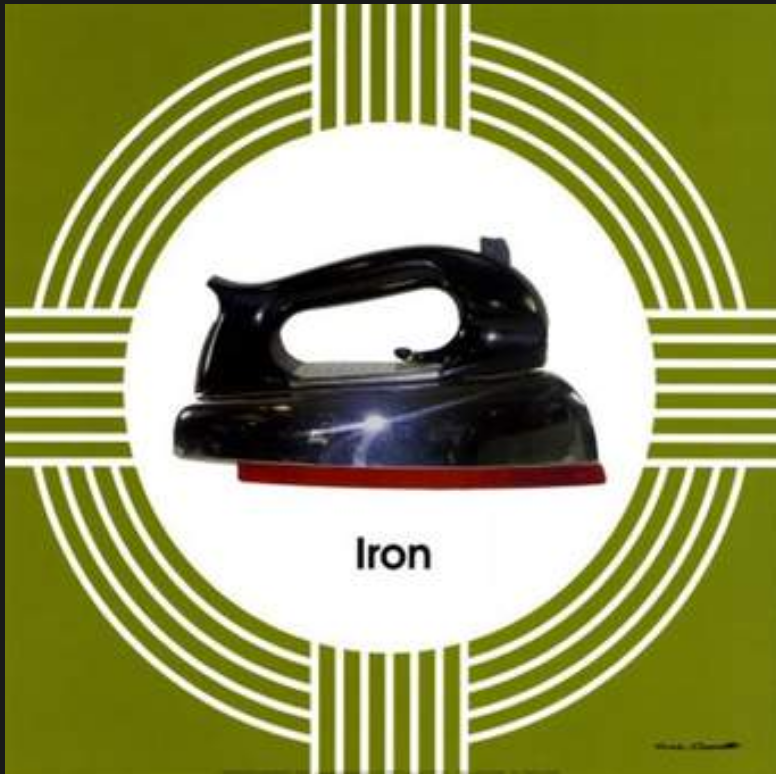 Normal Iron Physiology
[Speaker Notes: 1-NL -body exquisite tuned to maintain iron stores-thru out time we have existed in Fe Def
so we do not have a mechanism to remove xs iron
-Fe necessary basic to cellular function
Excess Fe leads to free-ROS resulting in significant DNA and cellular damage
2-In order to understand iron overload the genetics and the w/u -
we need to start with nl iron metabolism
Men	35-45 mg/kg
Women 	~35 mg/kg
Distribution:
Hb 60%
Muscle myoglobin 15%
Enzymes & cytochromes 10%
Circulating plasma bound to transferrin 1%]
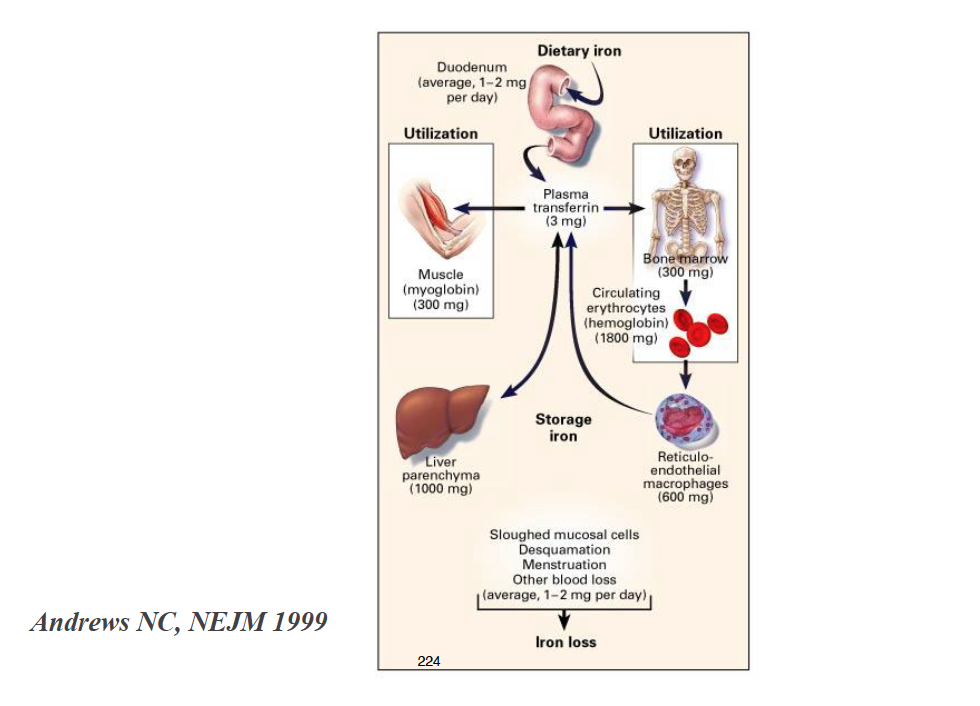 [Speaker Notes: normal iron stasis dietary iron is 1-2 mg/day
300mg-enters the muscle n the BM
3mg is in the circ bound to transferrin-THE DISTRIBUTOR
most is used for metabolic processes
Storage is 1 gm or less 2/3 in the RE -macrophages
1-2 mg lost desquamation menstral process]
Intestinal Iron Transport
Hepcidin: The Master Regulator
Liver synthesized 25 aa peptide hormone
Downregulated : anemia and hypoxia
Upregulated : Fe overload/inflammation
Hepcidin Acts on Ferroportin to stop iron transport
Low Hepcidin = No Inhibition of Fe absorption= increase total body Fe(potential Iron Overload State)
Normal Iron Intestinal Absorption
Normal Iron Regulation Controlled by Hepcidin
HFE Is MutatedReduced Hepcidin Level
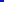 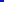 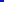 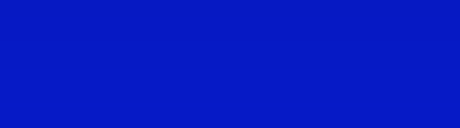 [Speaker Notes: Iron Overload Exists in a LOW Hepcidin State]
HEREDITARY HEMOCHROMATOSIS:
THE PROTOTYPIC DISEASE:Demostrates how screening effects outcomes
HEREDITARY HEMOCHROMATOSIS
Abnormaly excessive deposition of iron in multiple organs
Increased Iron absorption by enterocytes-due to a loss of the inhibitory loop 
Mutant HFE or other transporter fails to respond to normal iron stores
Hepcidin Not Upregulated: so No Inhibition of iron absorption
Phenotypic Expression
Men>Women
Increases with age-50’s
Less than 10% demonstrate organ damage
Correlates with Iron in Diet plus Modifiers
Bacon,BR and Britton,RS 2002
Presenting Symptoms
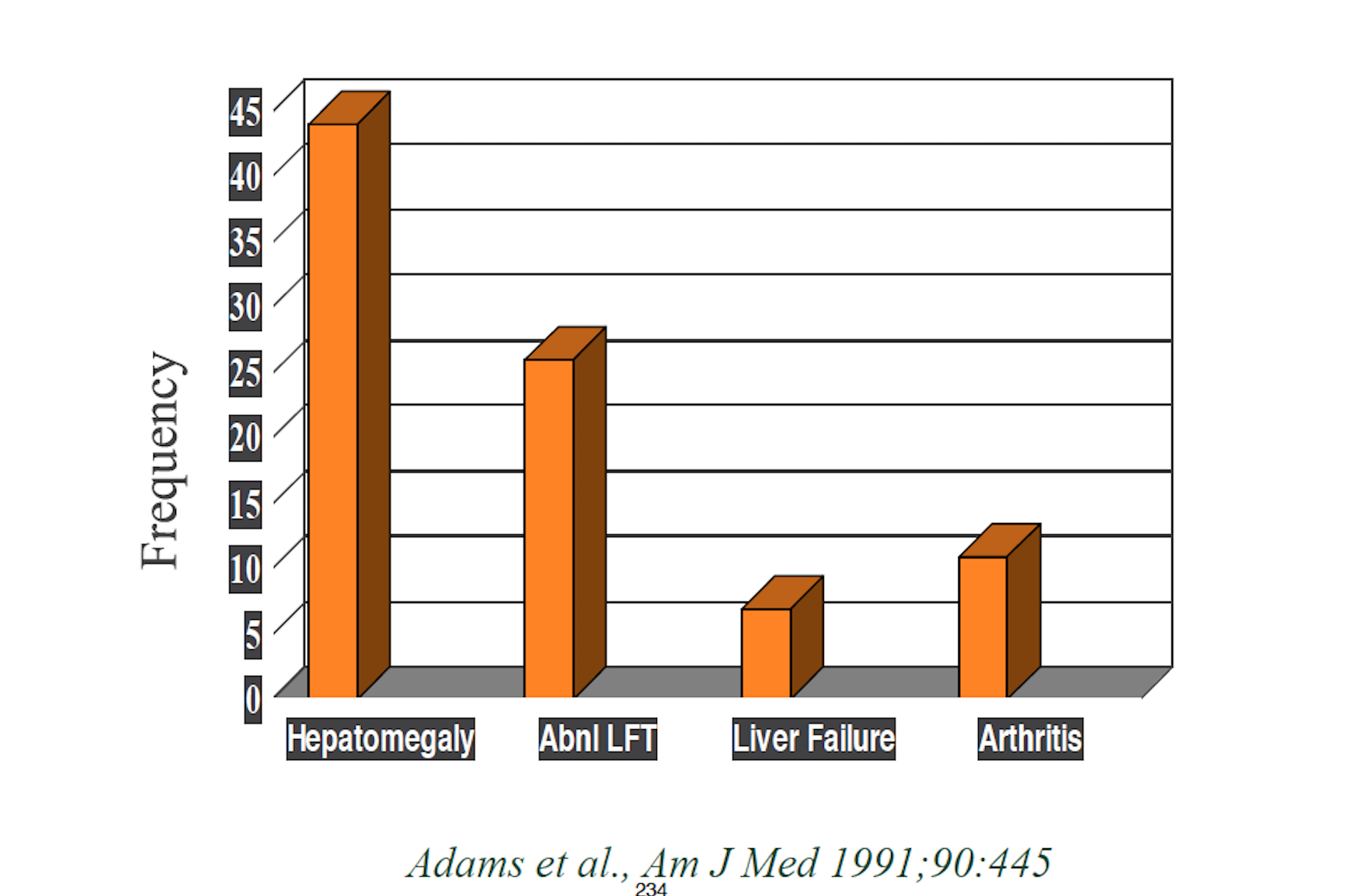 Hemochromatosis:Manifestations
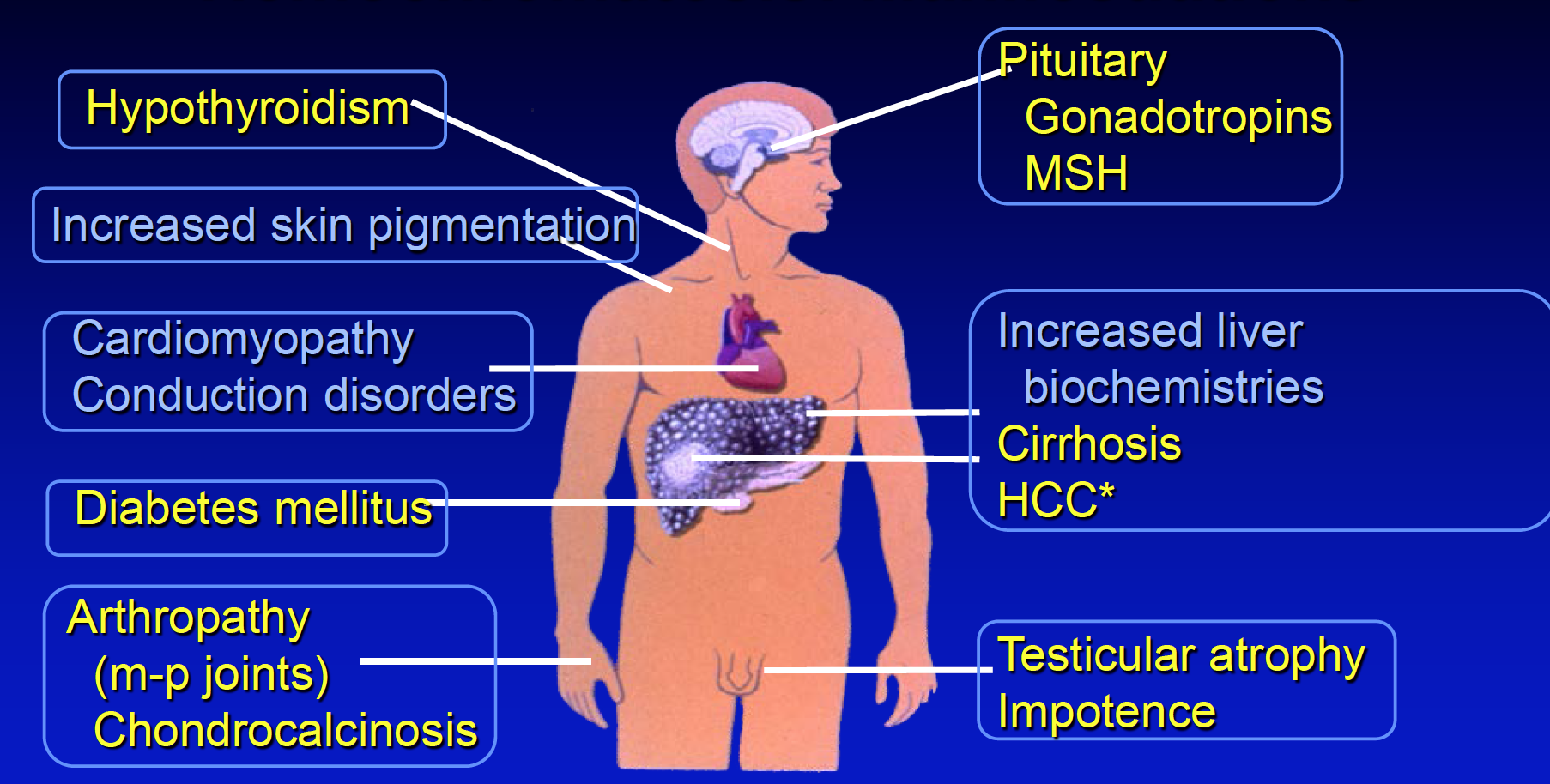 Yellow :Not Reversible
Hepatocellular Carcinoma in HH
20 % Life time risk to develop HHC
Annual rate 3-4% per year
200x increase risk over Normal
Phlebotomy does not eliminate the risk
Survival in Cirrhotic HH
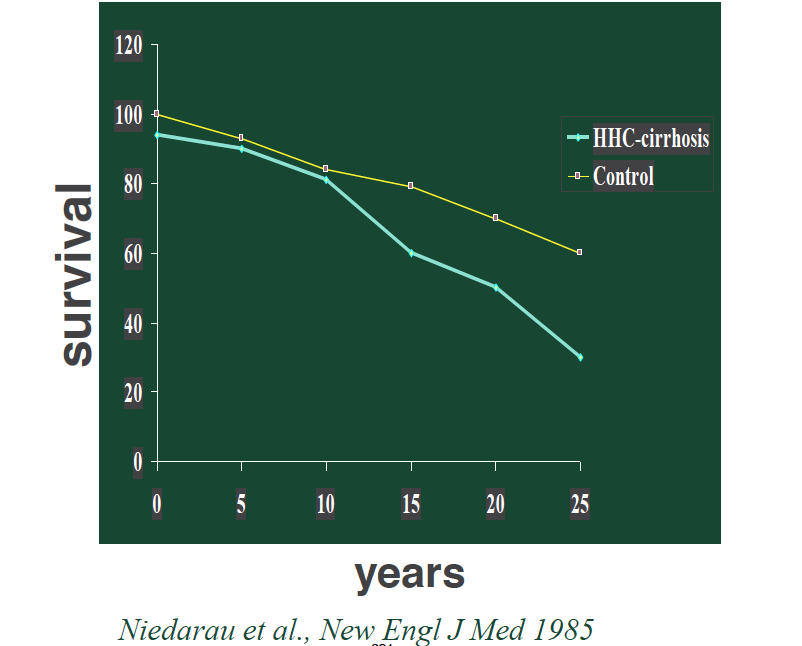 Survival in Non-Cirrhotic HH
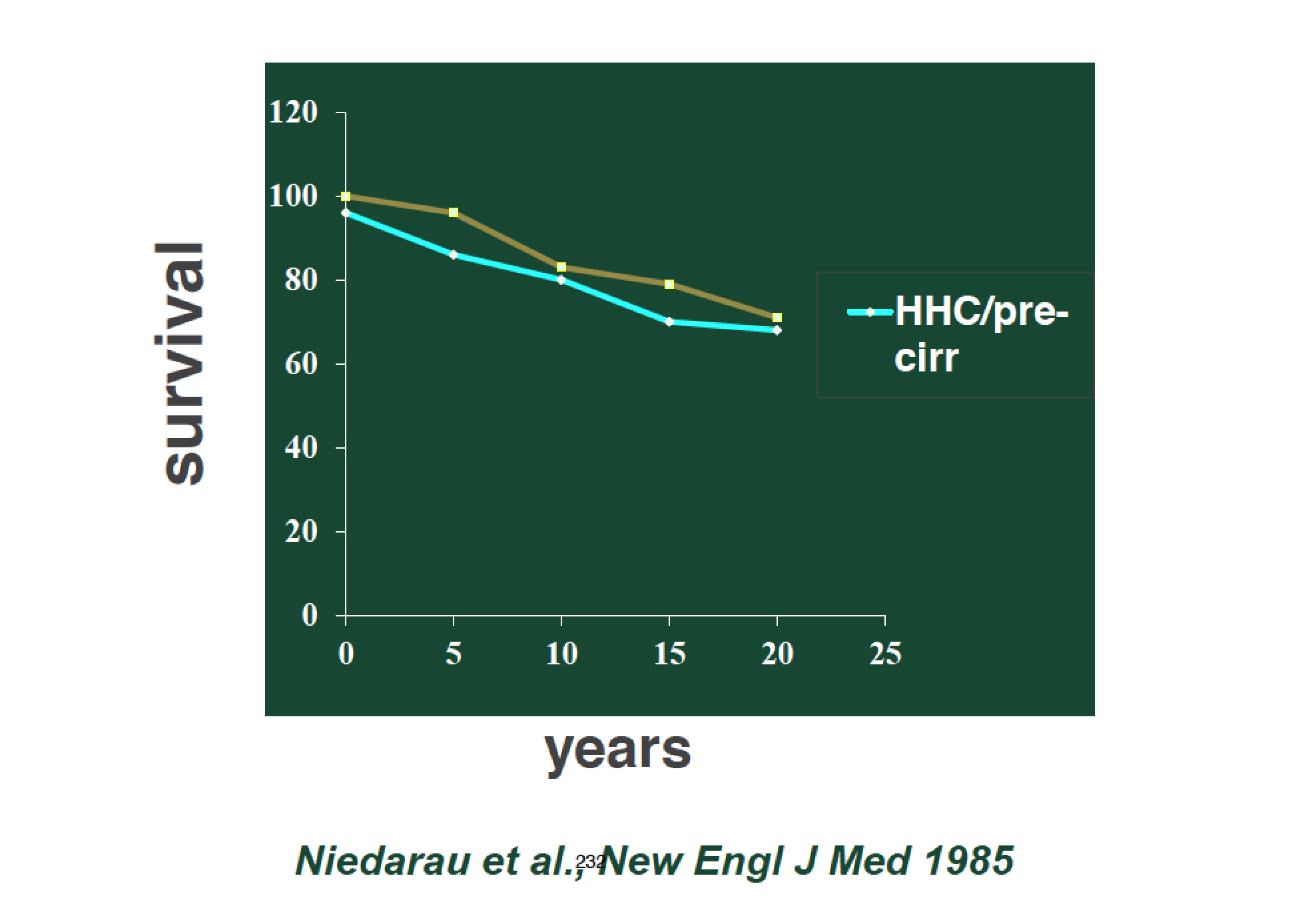 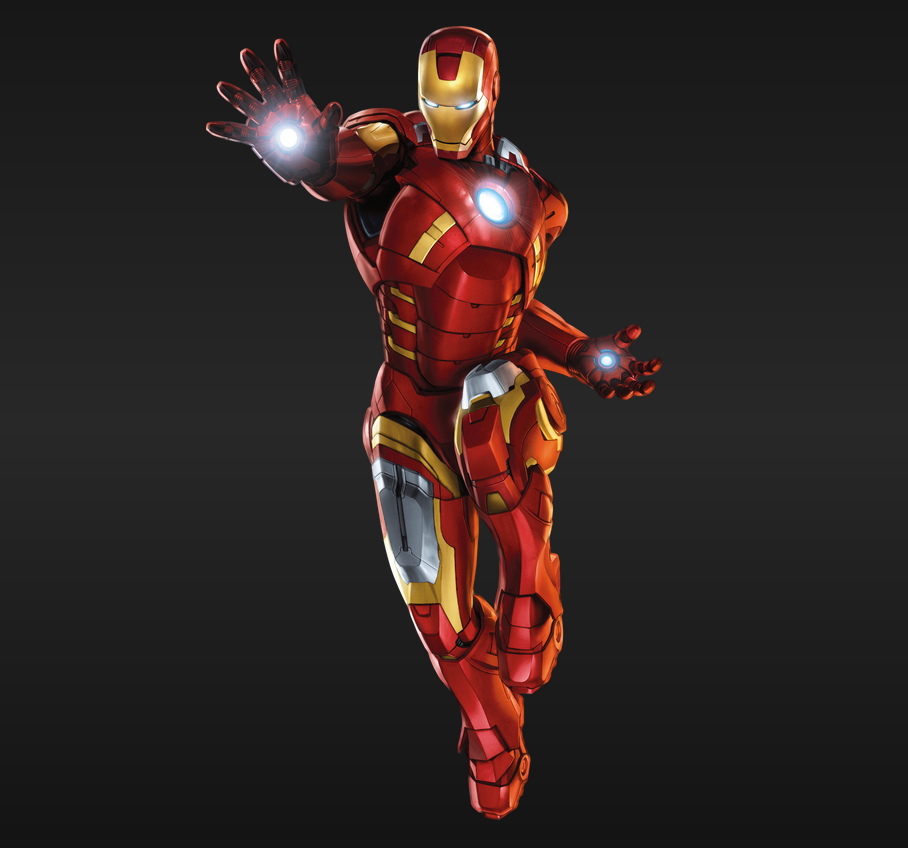 The Genetics of HHAppropriate Genetic testing
[Speaker Notes: Let's talk about the genetics of Hemochromo
So we will understand how to 
Appropriately USE GENETIC TESTING]
Adult Inherited Liver Disease
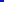 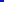 [Speaker Notes: #HH 1 Mendelian inherited gene mutation of the liver
can see the frequency compared to WD and A1AD
so here today of 100 attendees-10 carry mutation
so if you will think back on proteins involved in the expression of hepcidin then the classification of Genetic HH]
OMIM Classification of HH
Type 1-Classical HH-(HFE mutation)
Type 2A: Juvenile HH(HJV mutation)
Type 2b: Juvenile HH(Hepcidin mutation)
Type 3: TfR2 mutation-associated HH
Type 4: Ferroportin-associated HH
Genetics of Type 1 HFE-HH
HFE gene mutations discovered in 1996 Chromosome  6-Gene between HLA A and B 
HFE gene encodes a Class I protein that senses iron along with TtfR1 andthen initiates expression of Hepcidin

Initially 2 mutations identifedCys->Tyr   at    aa 282His ->Asp  at    aa 63
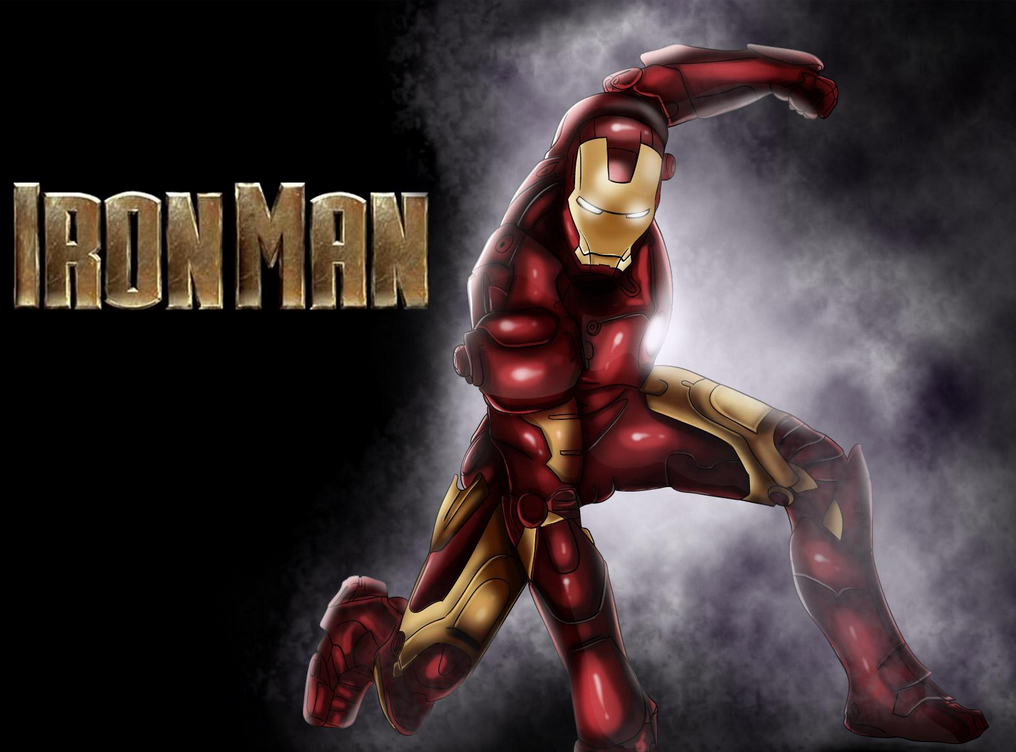 How Do you Approach Iron Overload
Screening for Iron Overload
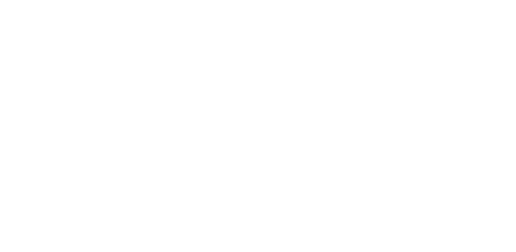 Transferrin Saturation
Elevated TS more sensitive than SFin screening because a lesser degree of iron overload is required to raise the TS than to increase the plasma ferritin
TS > 60% m    >50% f accurate > 90%  detect homozygote HH
Edwards CQ Kushner JP  NEJM 1993:328:1616
Serum Ferritin monitoring:advantages and limitations
Advantages:
  -serum Ferritin levels generally reflect the level of 
    body  iron stores
  - trends in serum ferritin assisted over
    time can correlate with LIC
  - Inexpensive and noninvasive method of monitoring
 
 
Limitations:
  -levels may fluctuate in response to        inflammation, infection        liver – function abnormalities,
Interpretation of Ferritinwith Serum Iron
Ferritin Levels at Time of Diagnosis
Serum Ferritin Baseline : Elevated: 84%m  65%f
Serum Ferritin 12 year follow-up:
SF-normal

SF 300-1000malesfemales
Elevated SF>100037%male3% females
<15% + elevation of SF
Progress SF>1000males 25%(16-35%)females 18%(15-22%)
Gastro 2008:135:1945-52
Ferritin Predicts Cirrhosis
182 pts with HHCbased on HIC being>4000mcg/g
Liver biopsies with bridging fibrosis or cirrhosis
Alcohol<20gm/day
No risk factors for NASH
Morrison et al. Ann Intern Med 2003.138;627-33
Gene Mutation Patterns in HFE-HH
C 282Y homozygotes most important mutationHighest level of HICUniform hepatic iron depositionMajority of Caucasian patients  (80-90%)
C282Y/H63D comprise 1.5-7%lower HIC compared C282Yhomozygotes
S65C, H63D mutations unimportantmay lead to iron overload ONLY with another risk factor
Normogram predict C282Y +/+
Relationship TS and SF

TS much more sensitive than SF


High Ferritin low TS
Low likelihood of HH
McGarth J et al, J Clin Med 2002
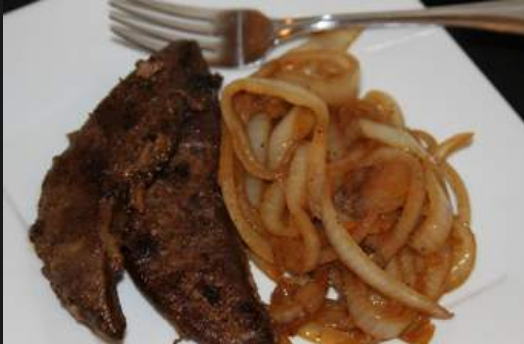 Liver Biopsy:Who and When
Role of  Liver Biopsy
HFE + HH Iron Overload
Non-HFE+ Iron Overload
Recommended to Stage the Liver Disease in C282Y homozygote orCompound C282Y/H63DIf LIT elevated

Ferritin>1000
Age >40
Not for family screen
Recommended for Staging and Prognosis inphenotypic Iron Overloadwith Neg HFE
In Non-HFE  HH for: HICHistopath Fe Staining,to determine the degree and cellular distribution of iron overload
AASLD PG 2010
Classic Iron Staining: HH
Hepatic Iron Staining Non-HFE HH
Pietrangelo Sem Liv Dis 2006
Alternative Tests to Assess Fibrosis and Iron
MRI T2*-



MR Elastogaphy
Fibroscan
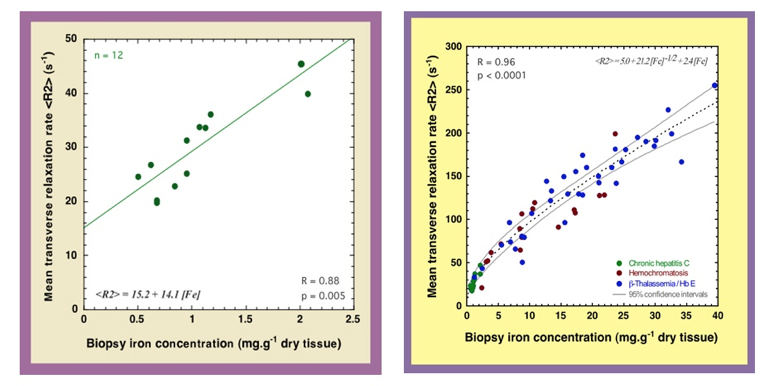 Modifiers of Expression in HH
“Drive the Phenotype”
Alcohol consumption
Insulin resistance syndrome
Iron, vitamin C intake
Chronic blood loss
Celiac disease
Dietary factors
Alcohol Consumption and HH
Misdiagnosis of Hemochromatosis
Advanced liver disease
Hepatitis C
NAFLD
Alcohol use
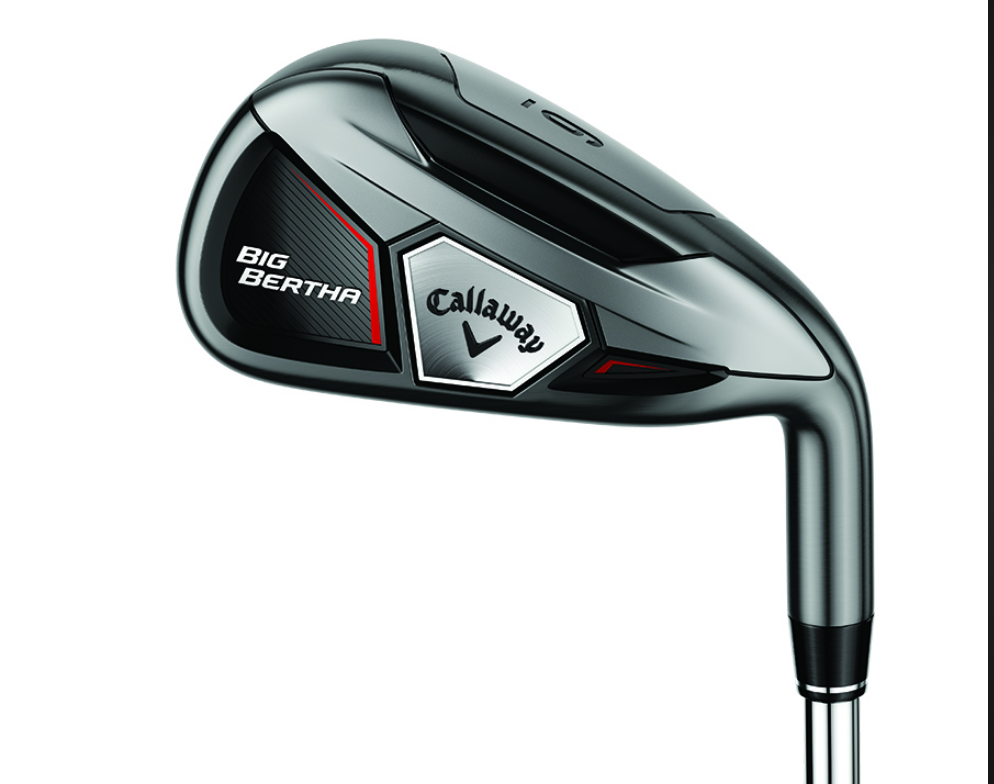 Prevalence of Elevated Transferrin Saturation in ESLD
41%
59%
TS and Ferritin NAFLD
Alcoholic Consumption and Iron Stores:NHANES III
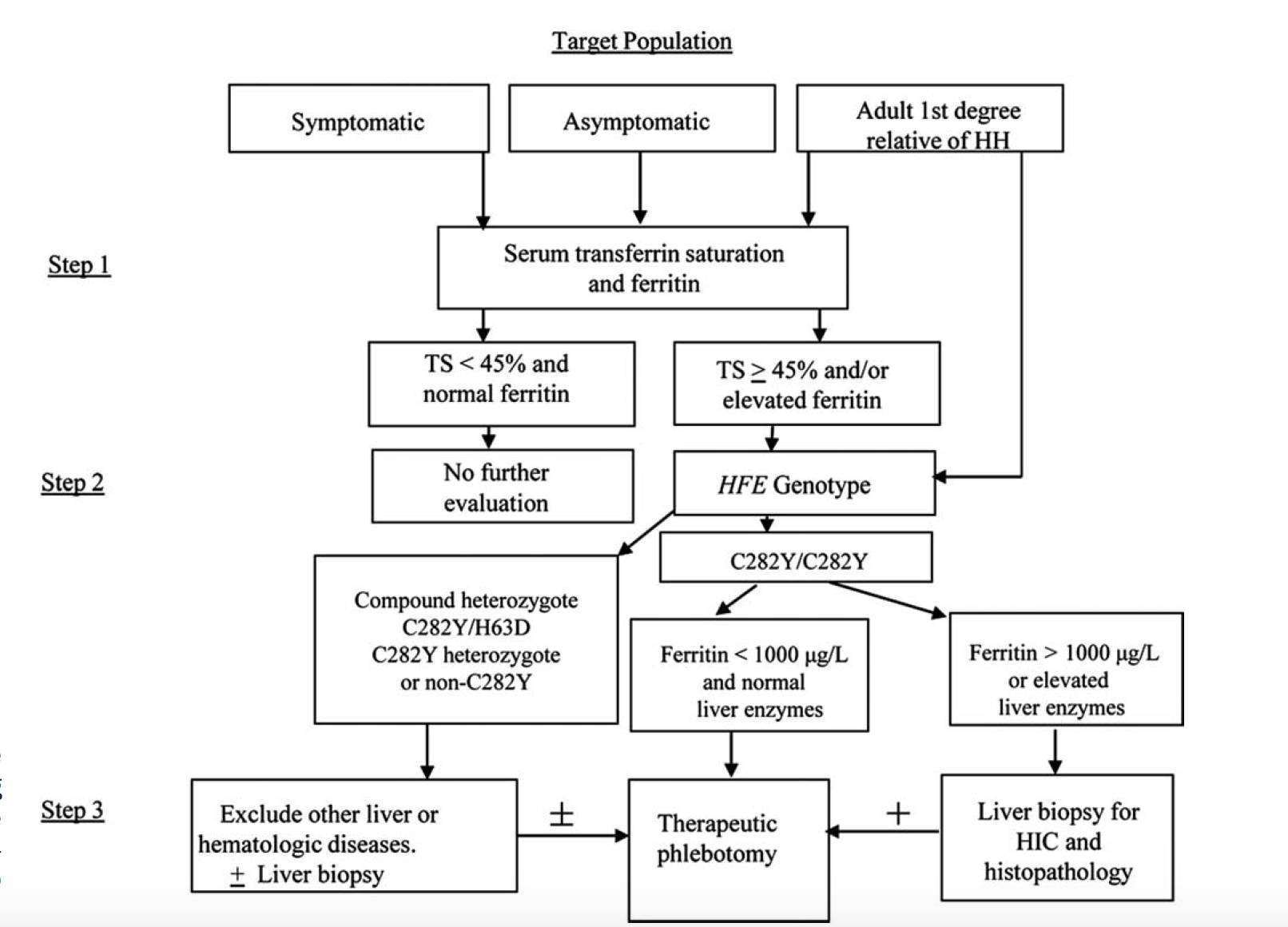 AASLD PG 2010
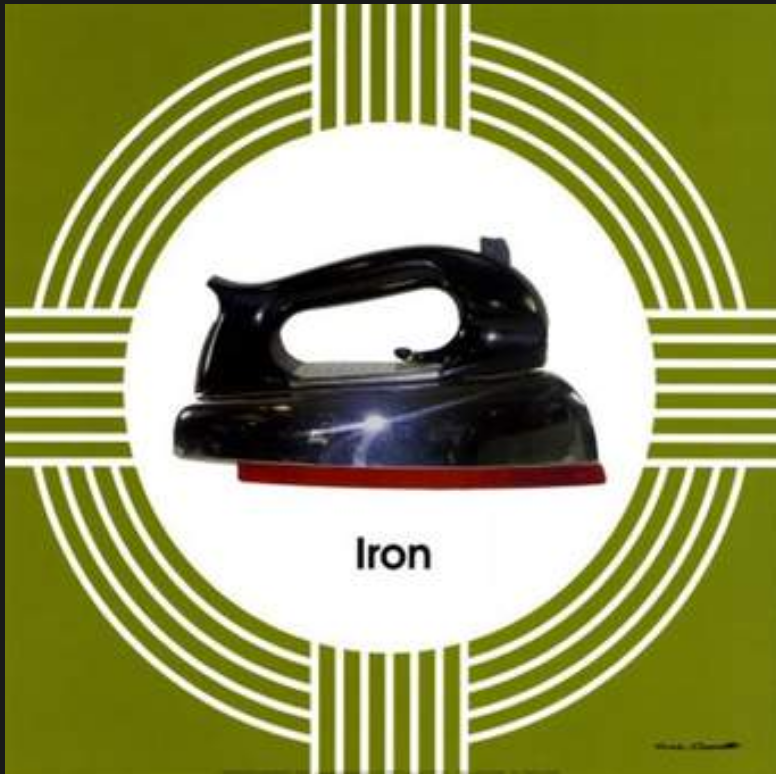 Causes of Iron Overload
Causes of Iron Overload
Genetic-HFE(C282Y)                    85%                            
Genetic-Non HFE        
Secondary Causes
15%
Secondary Iron Overload
Dietary iron overload
Parenteral iron overload
Ineffective Erythropoiesis
Long-term hemodialysis
Liver diseaseEnd-Stage liver diseaseAlcoholic CirrhosisPorto-Caval shunt
Porphyria Cutanea Tarda
Dysmetabolic Iron Overload Syndrome
Take Home
Many forms of Iron Overload
Always consider a secondary source
Alcohol and NAFLD are COMMON causes of elevated Ferritin
Always measure TS and FerritinConsider Liver Biopsy with Ferritin>1000
MRI T2*/Ferriscan is alternative for hepatic iron content
Take Home
Early Treatment: Opportunity to change prognosis and prevent cirrhosis
Be aware of modifiers-Alcohol, Vit C
Remember High Risk of HCC in HH
Screen:HFE and iron studies
End with 2 famous quotes/thoughts
Utah Supreme Court Justice: Ronald E. Nehring

Thoughts on Friendship-and todays lecture
Slides Courtesy of:
Kris Kowdrey, MD
William Sanchez, MD